Fizika
11
sinf
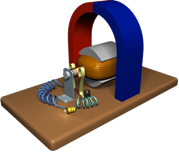 MAVZU: 
O‘zinduksiya hodisasi. 
O‘zinduksiya EYuK. Induktivlik.

O‘qituvchi: 
Toshkent shahar Uchtepa tumani 287-maktab fizika fani o‘qituvchisi
Xodjayeva Maxtuma Ziyatovna.
O‘zinduksiya hodisasi
Agar konturdan o‘tayotgan tok o‘zgarsa, u hosil qilgan magnit oqimi ham o‘zgaradi. Natijada konturda induksion EYuK hosil bo‘ladi. Bu hodisa o‘zinduksiya hodisasi deb ataladi.
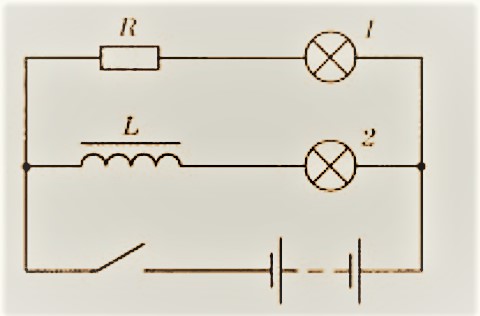 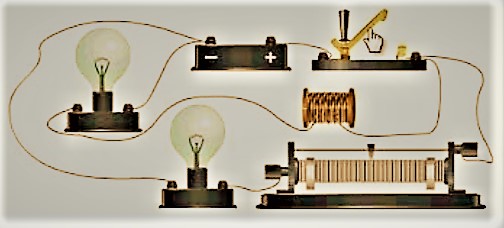 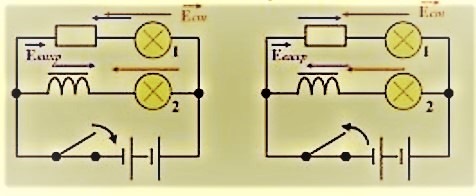 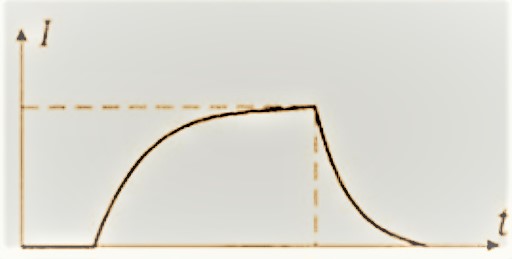 Magnit oqimi
Induktivlik
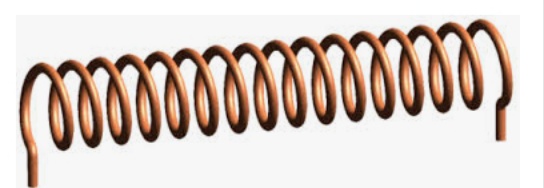 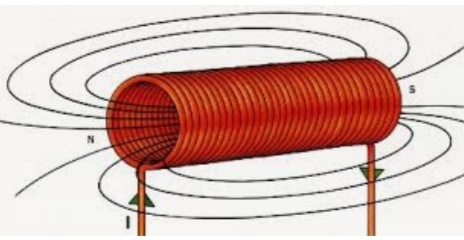 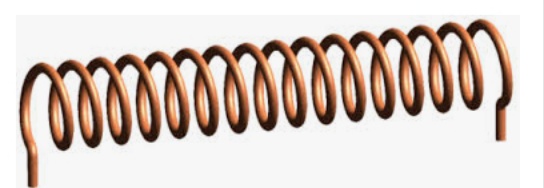 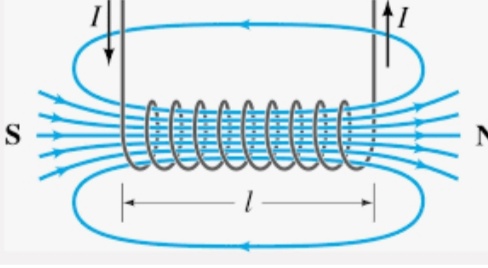 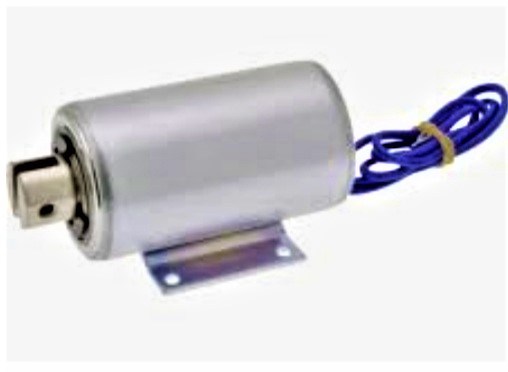 2-mashq
4 - masala
   Tok kuchi 0,6 A bo‘lganda induktivligi 80 mH bo‘lgan g‘altakda qanday magnit oqimi yuzaga keladi? (mWb)
2-mashq
6 - masala
       Induktivligi 2 H bo‘lgan g‘altakda o‘zinduksiya EYuKning qiymati 36 V bo‘lishi uchun g‘altakdan o‘tayotgan tokning o‘zgarish tezligi qanday bo‘lishi kerak?
8-test    (38-bet)
G‘altakdagi tok 0,4s ichida 5A ga o‘zgarganda, 15V o‘zinduksiya EYuK yuzaga keldi. 
Galtak induktivligi nimaga teng (H)?
A) 1,2;      B) 2,5;      C) 4;      D) 1,5.
A
Mustaqil bajarish uchun topshiriqlar
1. O‘zinduksiya deb qanday hodisaga aytiladi?
 2. O‘zinduksiya EYuK  qanday kattaliklarga bog‘liq?
 3. Induktivlik deb nimaga aytiladi va qanday birlikda o‘lchanadi?
 4. 2-mashq  5-masalani ishlash va 38-bet  9-testni yechish.